IMPACTOS DA PEC 6/2019 NOS REGIMES PRÓPRIOS DE PREVIDÊNCIA SOCIAL – RPPSAlex Sertão
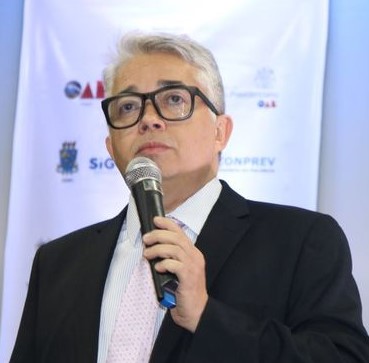 1. LÓGICA DE REFORMA:a) PAGAR MAIS (art. 149): o servidor passa a contribuir com alíquotas ordinárias progressivas, a depender de sua faixa salarial, além de ter que contribuir com alíquotas extraordinárias;b) POR MAIS TEMPO (art. 12, §3º, I da PEC 6/2019): com a proposta, as idades mínimas aumentam para 62 anos, mulher e 65 anos, homem. Assim, o servidor terá que permanecer por mais tempo em atividade contribuindo;
c) PARA RECEBER MENOS (ART. 12, §7º, I DA PEC 6/2019): a proposta prevê um cálculo de média menos vantajoso, pois passa a garantir somente 70% de seu resultado, após 25 anos de tempo mínimo de contribuição, somado a 2% para cada ano a mais de contribuição que ultrapasse 20 anos. Isso, sem falar, que será considerado, para o cálculo, 100% do período contributivo desde a competência julho de 1994;d) POR MENOS TEMPO (art. 12, §3º, I da PEC 6/2019):Com o aumento da idade mínima, a expectativa de sobrevida do servidor diminui, pois este se aposentará mais perto da morte. E quanto mais velho se aposentar, por menos tempo gozará o benefício.
2.  DESCONSTITUCIONALIZAÇÃO DAS REGRAS DE APOSENTAODRIA NO RPPS (§1º do art. 40):a) toda a matéria previdenciária passa a ser tratada em lei complementar cujo quórum para aprovação exige maioria absoluta (metade mais um do total de integrantes das casas);b) as regras poderão ser alteradas com mais facilidade;c) os direitos serão extintos com mais facilidade;d) ventila-se a possibilidade da idade da aposentadoria compulsória retornar aos 70 anos de idade.
3.  READAPTAÇÃO ANTES DA APOSENTADORIA POR INCAPACIDADE PERMANENTE (art. 37, §13):a) Antes de ser aposentado por incapacidade permanente, o servidor poderá ser readaptado para exercício de cargo cujas atribuições e responsabilidades sejam compatíveis com a limitação que tenha sofrido em sua capacidade física ou mental;b) readaptar será a regra e a aposentadoria por incapacidade a exceção; c)  vide pente fino nos benefícios por incapacidade junto ao INSS;
4.  EMPREGADOS PÚBLICOS E SERVIDORES TITULARES DE CARGO EFETIVO TERÃO QUE SE DESVINCULAR DO SERVIÇO PÚBICO AO SE APOSENTAREM PELO RGPS (ART. 37, §10): É vedada a percepção simultânea de proventos de aposentadoria do regime próprio de previdência social de que trata o art. 40, de proventos de inatividade, de que tratam os art. 42 e art. 142 e de proventos de aposentadoria do Regime Geral de Previdência Social, de que trata o art. 201, decorrentes do exercício de cargo, emprego ou função pública, com a remuneração de cargo, emprego ou função pública, ressalvados os cargos acumuláveis na forma prevista nesta Constituição, os cargos eletivos e os cargos em comissão declarados em lei de livre nomeação e exoneração.
5.  VEDADA A COMPLEMENTAÇÃO DE APOSENTADORIA (ART. 39, 9º DA CF/88):O direito à previdência social dos servidores públicos será concedido por meio dos regimes de que tratam os art. 40, art. 201 e art. 202, observados os requisitos e as condições neles estabelecidos, vedada outra forma de proteção, inclusive por meio do pagamento direto de complementação de aposentadorias e de pensões.
6.  ABONO DE PERMANÊNCIA (ART. 10 DA PEC 6/2019):a) o servidor poderá ter direito;b) equivalente, no máximo, ao valor da contribuição previdenciária;c)  observador critérios a serem estabelecidos pelos entes federativos.
7.  OBRIGAÇÃO DE INSTITUIR REGIME DE PREVIDENCIA COMPLEMENTAR (§14 DO ART. 40):a) a União, os Estados, o Distrito Federal e os Municípios deverão instituir regime de previdência complementar;b) limitação ao teto do RGPS (R$ 5.839,45) o de previdência social de que trata este artigo, ressalvado o disposto no § 16.
8.  PREVIDÊNCIA COMPLEMENTAR (continuação):a) já é o presente;b) veio para ficar;c) o Estado garantirá um mínimo de sobrevivência (teto do RGPS);d) o segurado deve complementar sua aposentadoria: previdência privada, tesouro direto, imóveis, bolsa, etc;e) valor do benefício complementar dependerá: da alíquota adotada, da base de cálculo, da longevidade da poupança, das decisões de investimento no mercado financeiro, da rentabilidade alcançada.
9. CONTRIBUIÇÃO EXTRAORDINÁRIA  PODERÁ INCIDIR SOBRE PROVENTOS QUE SUPEREM UM SALÁRIO MÍNIMO( ART. 149, §1º -D): Excepcionalmente, poderá ser autorizado, nos termos da lei complementar de que trata o § 1º do art. 40 e conforme os critérios e os parâmetros nela definidos, que lei do ente federativo amplie a base das contribuições extraordinárias dos aposentados e dos pensionistas, por período determinado e para fins de equacionamento do deficit atuarial de seu regime próprio de previdência social, de forma a alcançar o valor dos proventos de aposentadoria e de pensões que superem um salário-mínimo.
10. REGRA DE TRANÇÃO (ART. 3º)a) só garante integralidade e paridade para o servidor que tiver ingressado em cargo efetivo até 31/12/03, e tenha, no momento da aposentadoria, 62 anos, se mulher e 65, se homem.b) não possui transição para quem ingressou após 31/12/03 e antes da instituição da previdência complementar;c) prevê uma integralidade mitigada: a jornada variável, o adicional de produtividade e a função gratificada serão pagas de acordo com o resultado de uma média dos últimos 10 anos e 1/30 avos.d) as atuais regras de transição serão revogadas (art. 2º da EC 41/03, art. 6º e 6ª-A da EC 41/03 e art. 3º da EC 47/03).
11. INTEGRALIDADE E PARIDADE PARA POLICIAIS E AGENTES PENITENCIÁRIOS (artigos 4º e 5º da PEC 6/2019):É garantida a integralidade e paridade para o policial e agente penitenciário que tiverem ingressado na carreira até a instituição da previdência complementar pelo ente ao qual esteja vinculado ou, para os entes federativos que ainda não tenham instituído o regime de previdência complementar, antes da data de promulgação desta Emenda à Constituição.
12. PENSÃO POR MORTE (ART.12, §9º DA PEC 6/2019):a) cálculo: 50% de cota familiar + 10% de cota por dependente;b) óbito do aposentado: as contas serão calculadas sobre a totalidade dos proventos do servidor falecido;c) óbito do servidor ativo: as cotas serão calculadas sobre o valor dos proventos a que o servidor teria direito se fosse aposentado por incapacidade permanente na data do óbito (60% da média), salvo se o óbito tiver sido decorrente de acidente do trabalho, doença profissional ou do trabalho, situação em que corresponderão a 100% da média.
13. PENSÃO POR MORTE (ART. 8º DA PEC 6/2019) continuação:a) as cotas por dependente cessarão com a perda dessa qualidade e não serão reversíveis aos demais dependentes; b) o tempo de duração da pensão por morte e das cotas individuais por dependente até a perda da qualidade de dependente, o rol de dependentes, a sua qualificação serão aqueles estabelecidos para o RGPS; c) as pensões serão reajustadas nos termos estabelecidos para o RGPS.
14. REGIME DE PREVIDÊNCIA DE DETENTOR DE MANDATO ELETIVO (ART. 11 DA PEC 3/2016):a) os atuais detentores de mandatos eletivos, vinculados a planos de previdência parlamentar  instituído até 31 de dezembro de 2018 poderão, por meio de opção expressa formalizada no prazo de 180 dias, contado da data de promulgação desta Emenda à Constituição, permanecer nos regimes previdenciários aos quais se encontrem vinculados, vedadas a adesão de novos segurados e a instituição de novos regimes dessa natureza.b) finalmente, a CF/88 passa a proibir a criação de planos de previdência parlamentar;c) cargos temporários: RGPS.
15.  ACUMULAÇÃO DE BENEFÍCIOS (ART. 12,§10 DA PEC 6/2019):a) continua a permitir a acumulação de aposentadorias decorrentes de cargos acumuláveis;b) permite a acumulação de duas pensões deixadas pelo cônjuge, quando decorrentes de cargos acumuláveis;  c) em caso de acumulação de benefícios, será garantido o recebimento integral do mais vantajoso e de uma parte do outro benefício, de acordo com as seguintes faixas:- 80% do valor igual ou inferior a um salário-mínimo; - 60% do valor que exceder um salário-mínimo, até o limite de dois salários mínimos; - 40% do valor que exceder dois salários mínimos, até o limite de três salários mínimos; e - 20% do valor que exceder três salários mínimos, até o limite de quatro salários mínimos;
16.  MUDANÇAS NA GESTÃO DO RPPS (ART. 40, §1º ): a) requisitos para a sua instituição e a sua extinção, a serem avaliados por meio de estudo de viabilidade administrativa, financeira e atuarial, vedada a instituição de novo regime próprio de previdência social sem o atendimento desses requisitos, hipótese em que será aplicado o RGPS aos servidores públicos do respectivo ente federativo; b) mecanismos de equacionamento do déficit atuarial e de tratamento de eventual superavit; c) estruturação, organização e natureza jurídica da entidade gestora do regime, observados os princípios relacionados com governança, controle interno e transparência, e admitida a adesão a consórcio público;  d) condições e hipóteses para responsabilização daqueles que desempenhem atribuições relacionadas, direta ou indiretamente, com a gestão dos RPPS.
OBRIGADO!!!Facebook: Alex SertãoInstagram: alex_sertao